Bądź codziennie aktywny ruchowo, uprawiaj ćwiczenia fizyczne. Klaudia Rafałowicz i Karolina OrubaPaństwowa Wyższa Szkoła Zawodowa w GłogowieStudenckie Koło Naukowe PTPOpiekun Koła: dr n. med. E. Garwacka-Czachor
CZYM  JEST  ZDROWIE???
Stan pełnego dobrego samopoczucia fizycznego, psychicznego, społecznego, a nie tylko nie występowanie choroby lub niedołęstwa (niepełnosprawność)
Co to jest aktywność fizyczna?


Każda aktywność,która powoduje, że twoje ciało rusza się i spala kalorie.
Każdy ruch ciała związany z kurczeniem się mięśni, który zwiększa wydatek energetyczny organizmu.
Wyróżniamy dwa rodzaje aktywności fizycznej:
umiarkowana-częstość rytmu serca osiąga ok. 70% (60 - 80%) tętna maksymalnego. Służy spalaniu tkanki tłuszczowej i utrzymaniu ciała w dobrej formie.
intensywna- częstość rytmu serca powyżej 80% tętna maksymalnego. Zwiększa wydolność, siłę i poprawia szybkość.
Korzyści z aktywności fizycznej dla poszczególnych układów
Korzyści dla układu kostnego (podporowego)
Zwiększenie masy kostnej 
Hipotrofia (zbyt mała ilość) włókien kolagenowych w ścięgnach 
Prawidłowe ukrwotocznienie więzadeł 
Prawidłowo ukrwotocznienie kości 
Wzrost syntezy (rozbudowanie) włókien kolagenowych.
C.D.
Należy pamiętać, że powyższe korzyści pojawiają się przy regularnej aktywności fizycznej i nie występują po jednorazowej. Również warto pamiętać, aby wysiłek był dostosowany do kości i stawów danego człowieka, aby uniknąć złamań i kontuzji. Osoby z otyłością powinny zdecydować się bardziej na rower czy pływanie, niż na np. bieganie.
Profilaktyka osteoporozy
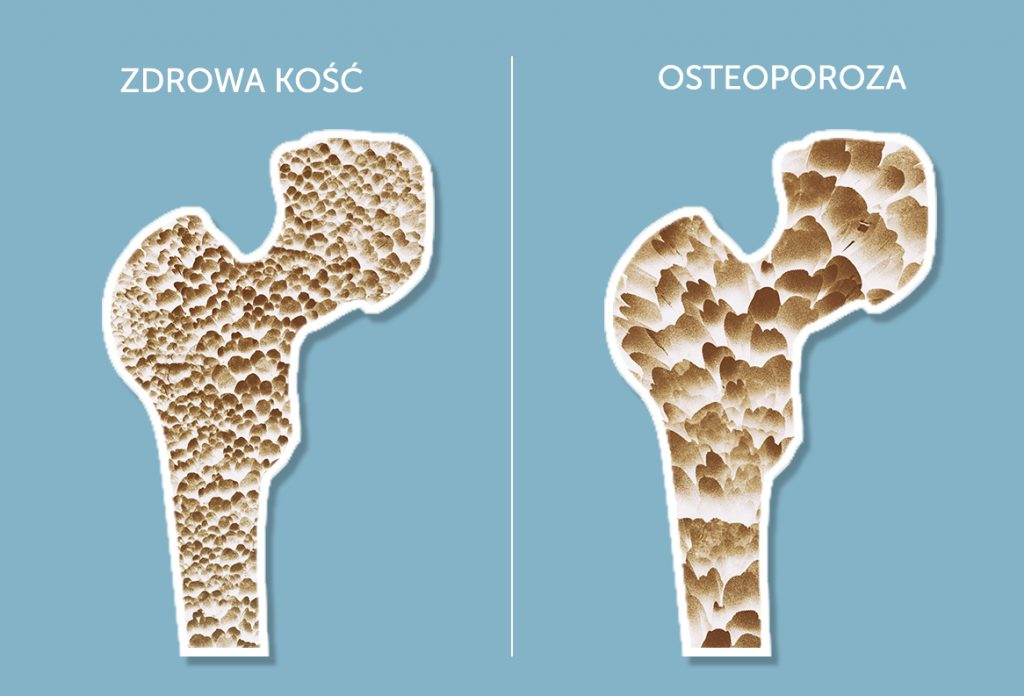 Ruch jako profilaktyka osteoporozy 
Osteoporoza to choroba polegająca na zmniejszeniu masy i objętości kostnej,   co powoduje między innymi łamliwość. Jeśli jednak młody człowiek do okresu dojrzałości kostnej, zadba o odpowiednią dietą i regularną aktywność fizycznąi i o większą masę kostną, to osteoporozie można w znacznym stopniu zapobiec. Drobne aktywności dnia codziennego nie wspierają profilaktyki osteoporozy.  Na zmniejszenie ryzyka osteoporozy wpływają także ćwiczenia w obciążeniu (najlepiej bieganie i spacer). Szczególnie istotne jest, aby osoby starsze zdecydowały się na aktywność fizyczną, ponieważ są one w grupie ryzyka.
Układ mięśniowy
Zwiększenie masy mięśniowej
Wzrost liczby mikrofibryli, białek kurczliwych, mitochondrium 
Wzrost siły mięśniowej 

Zwiększe
C.D.
Największy wpływ na przyrost masy mięśniowej ma trening siłowy. Zależne jest to od człowieka. Osoba nigdy nie uprawiająca aktywności fizycznej szybciej będzie widziała efekty, niż osoba początkująca. Wysiłek fizyczny wpływa również na działanie pompy mięśniowo-naczyniowej (poprawia krążenie) oraz na przewodzenie impulsów nerwowych przez działania mięśni.
Ośrodkowy układ nerwowy
Szybkość podejmowania w sposób stabilny decyzji w trudnych sytuacjach 
Wzrost koncentracji 
Zwiększenie zdolności zapamiętywania 
Poprawa koordynacji ruchowej (regularne powtarzanie danych czynności wspiera pamięć ruchową, zakodowaną w móżdżku, również bierze w tym procesie udział kora oraz jądra podkorowe)
Zwiększenie siły skurczu (decyduje o tym najpierw układ nerwowy, a potem mięśniowy)
C.D.
Ćwiczenia w stopniu umiarkowanym ochrania centralny układ nerwowy. Ponadto spowalnia proces starzenia układu nerwowego (zapobiega przedwczesnej demencji w wieku starczym). Aktywność fizyczna jest wspomagająca w leczeniu chorób takich jak Parkinson (spowalnia proces powstawania niepełnosprawności) oraz padaczki.
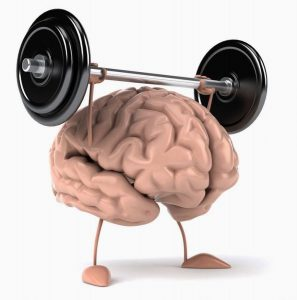 Układ oddechowy
Wzrost wentylacji płuc 
Zwiększenie sprawności układu oddechowego 
Zwiększenie pojemności płuc 
Poprawa jakości oddechów (podczas aktywności fizycznej organizm potrzebuje większej ilości tlenu, więc oddech jest przyśpieszony, natomiast bardziej głęboki)
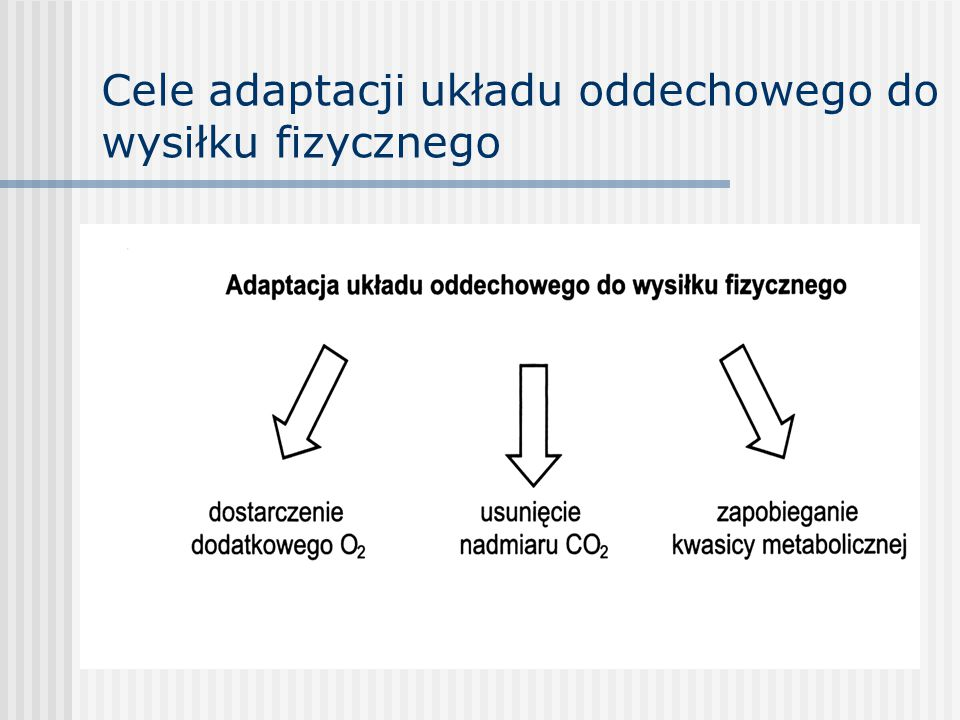 Układ krążenia
Zwiększona pojemność minutowa serca
Usprawnienie transportu gazów 
Spadek cholesterolu i trójglicerydów (zapobieganie miażdżycy)
Zapobiega powstawaniu nadciśnienia. 
Trening wspierający pracę serca powinien trwać 150-200 minut tygodniowo, aby dać jak najlepsze efekty. Trening umiarkowany działa korzystnie dla matki w ciąży i płodu 
Najlepiej dla serca zdecydować się na ćwiczenia aerobowe
Ćwiczenia aerobowe 
Kolarstwo 
Jazda na rolkach, łyżwach 
Bieganie 
Pływanie (zwiększa również wydajność płuc)
Brzuszki
Pompki 
Skakanka
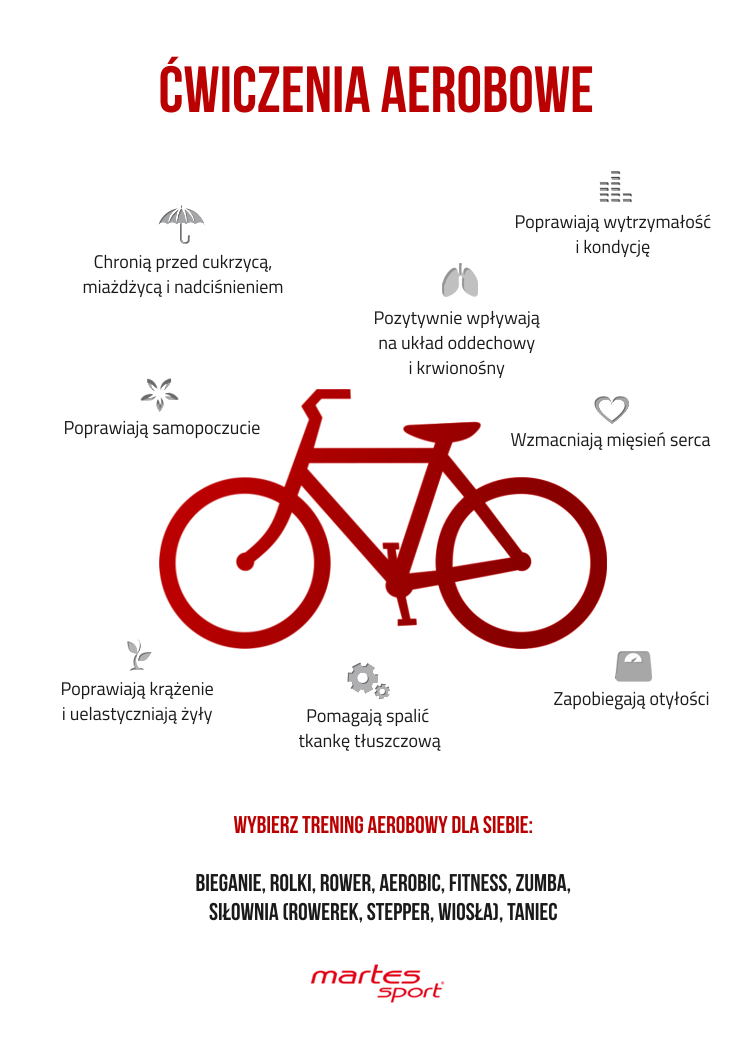 Układ pokarmowy 
Poprawia perystaltykę jelit 
Zwiększa metabolizm w wątrobie (zmniejszając ilość toksyn obecnych w organizmie)
Poprawia wydolność narządów w jamie brzusznej i miednicy 
Eliminuje wzdęcia/gazy
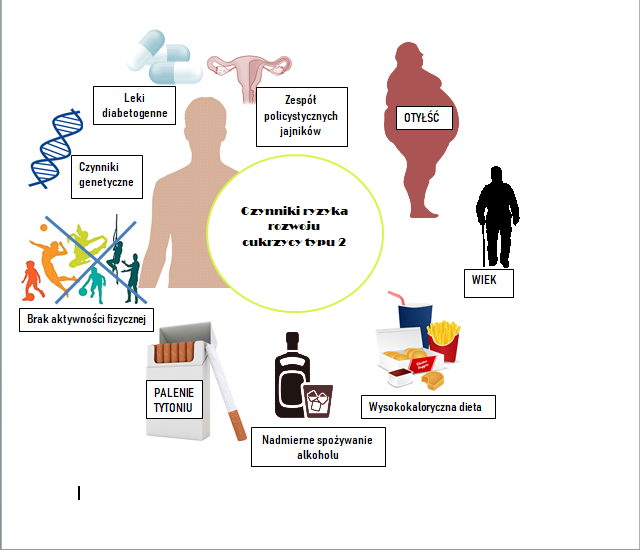 Uwaga!
Każdą aktywność należy poprzedzić kilkuminutową rozgrzewką oraz zakończyć ćwiczeniami rozciągającymi/wyciszającymi!!!
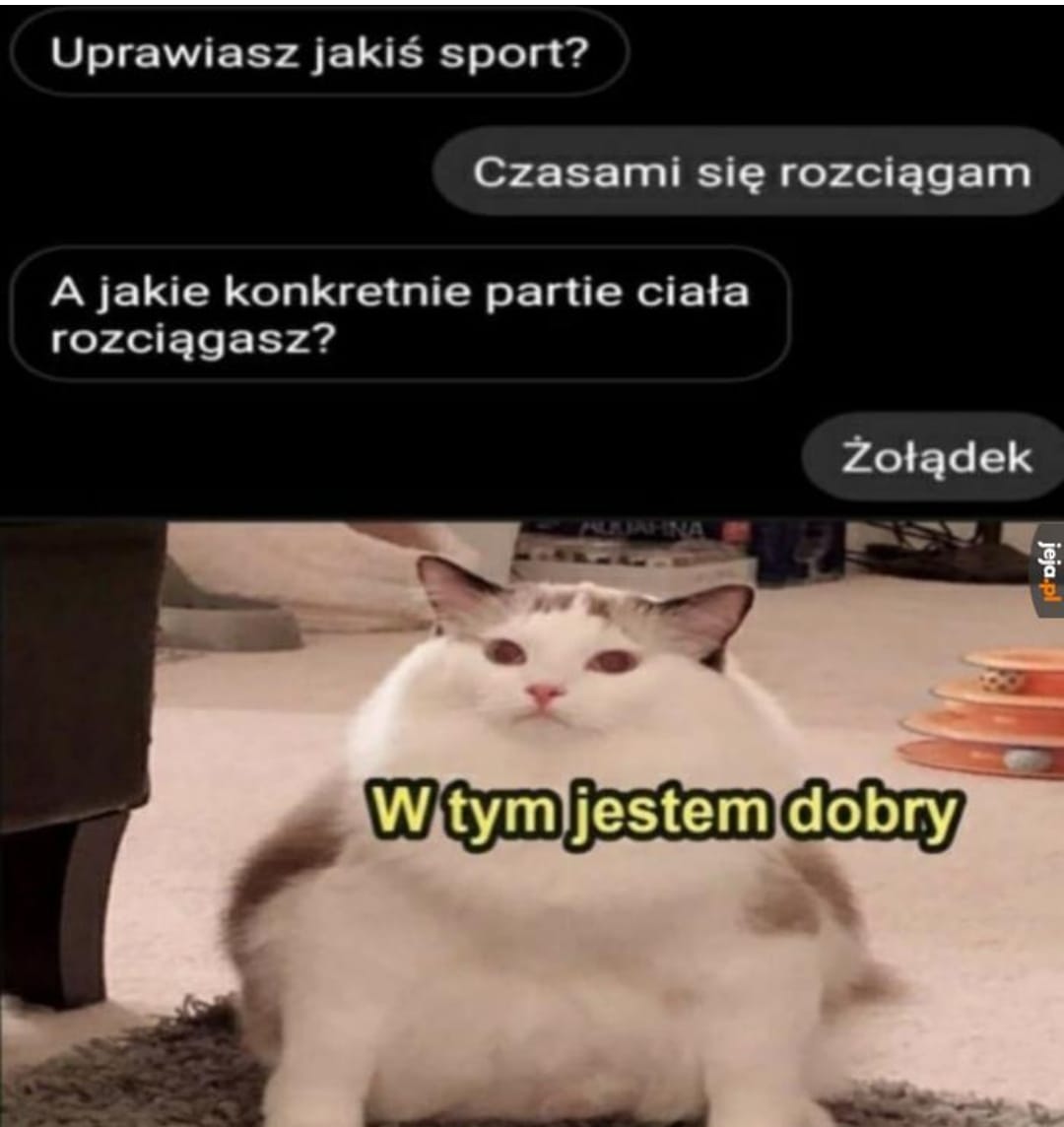 Dziękujemy za uwagę :) 
Prezentację przygotowały:
 Klaudia Rafałowicz i Karolina Oruba
Studentki III roku pielęgniarstwa
Państwowej Wyższej Szkoły Zawodowej w Głogowie
Źródła:
https://superflavon.eu/aktywnosc-fizyczna
http://www.active-akcja.pl/aktywnosc-fizyczna/?fbclid=IwAR0nLE3EaYrTm37ZgfQ30gkIFnnVkVTtOcjfr05-EtVlNukoObPOUXZeJyA
A.Leszczyńska, "Sport to zdrowie! Refleksje o aktywności fizycznej Polaków „.
B. Woynarowska, Edukacja zdrowotna.